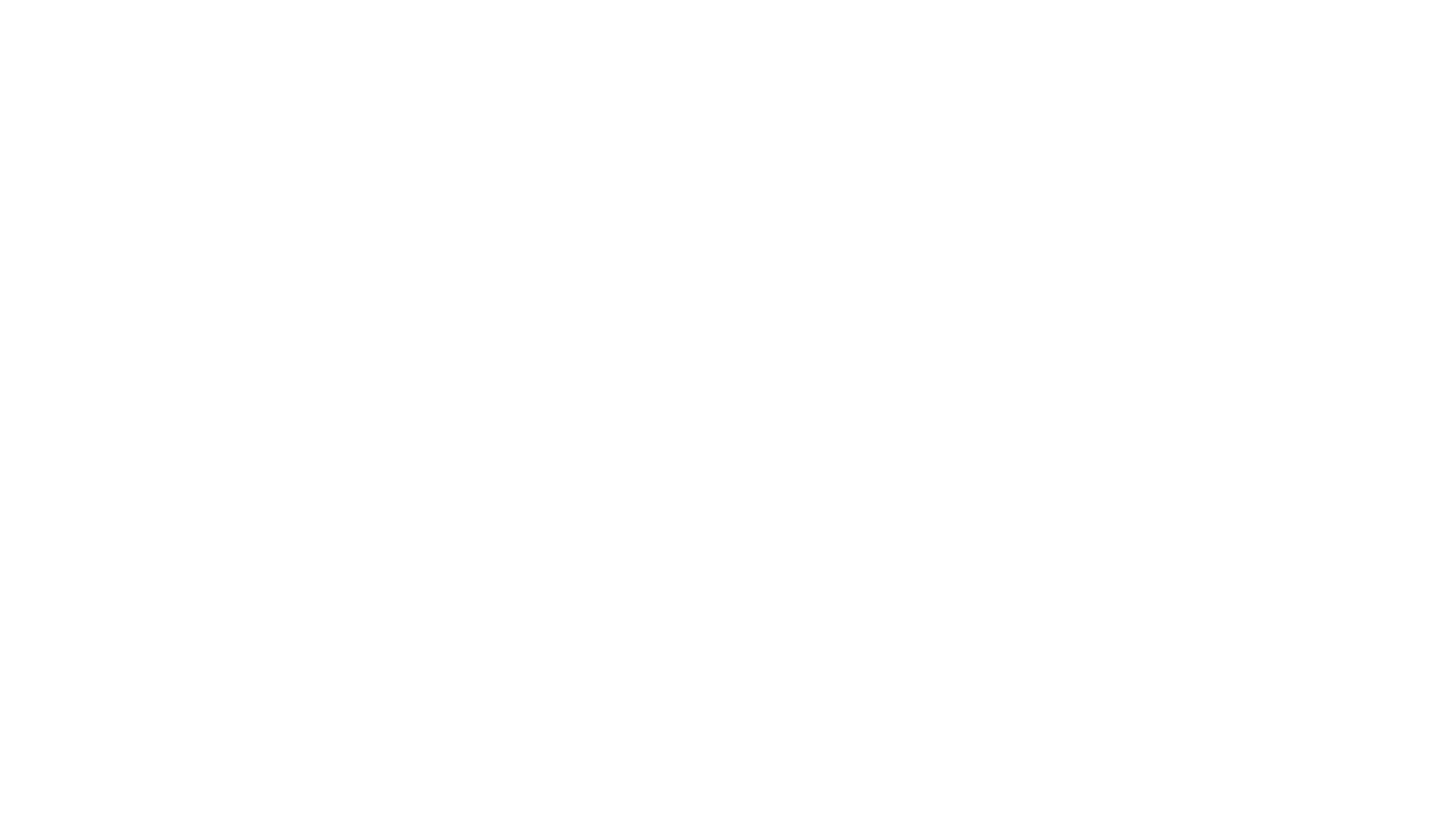 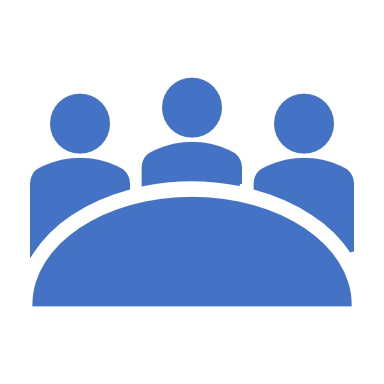 November 2, 2019
Board of Directors Meeting
Approval of Agenda
Approval of MinutesSeptember 19, 2019 – Special MeetingOctober 2, 2019 – Regular Meeting
President’s RemarksDoug Parks
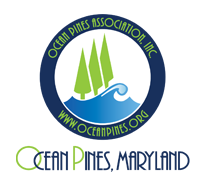 GM ReportJohn Viola
GM Report
November 2, 2019John Viola
Fisher Marine Contract
2019 – 2020 Bulkhead Replacement
Requesting Authorization from the Board


Contract is a template that Jeremy prepared for us in the past

Board received electronic version on Oct. 10, 2019

Approx. 2000 LF @ $355.00 per linear foot, $710,000, amount is under the approved budget ($1.6 mil)
Live Streaming Board meetings
Ocean Pines made the operational decision to no longer live stream public meetings. Instead, starting with the Oct. 26 town hall, the public relations department will record meetings and ensure they are posted online within 24 hours. They will also be rebroadcast on Channel 78 on the Monday, Wednesday and Friday following each meeting, at noon and again at 7 p.m.  
The decision should both save money and help improve the audio and video quality. It costs $17,000 each year to live stream, because of the required manpower, and quality of the stream was limited by low bandwidth and poor or poorly utilized equipment. Internal data showed only a handful of people watched the meetings live, with generally 80 percent or more watching the videos later. 
In Worcester County, only the Town of Ocean City streams council meetings live. Worcester County uses a model like what Ocean Pines is now doing, and Berlin, Snow Hill and Pocomoke currently do not offer video or streams of meetings.  
The Association is also taking steps to improve the sound quality of meetings for audience members and currently has three bids to renovate in-house speaker systems in the community center. IT and Public Relations are looking into selling old or outdated equipment to cover those costs.
Financial Change for theMonth of September 2019
Financial Change Year to Date5/1/19 – 9/30/19(5 months)
September 2019
YTD Budget Variations vs. Prior Year
(5 months)
September 2019
YTD Budget Variations vs. Prior Year
(5 months)
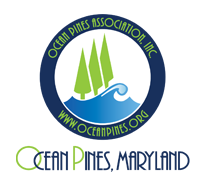 Dashboard Report
November 2nd, 2019 Board MTG
C. Phillips
Drainage Fiscal Year 2019/2020
The above is budgeted out of Drainage/Roads Reserves.  Total Budgeted: $620,300.00
The above is budgeted out of Operational Drainage Maintenance.  Total Budgeted: $175,000.00
Drainage Meeting
Meeting with DNR, MDE and UMD Extension on ways to provide funding.
Bainbridge Pond Expansion
Wood Duck Park 1
Educational Seminars with homeowners
Bulkhead Contract Spending to Date
NOTES: These are contracts from previous years we are finishing except Fisher is new contract.
Major Projects Spending To Date
NOTES: 
.
CPI ViolationsMay – September 2019
NOTE: CPI Violations Complied are higher because they carried over from last fiscal year.
Work Orders May – September 2019
NOTE: Work orders carried over into September from previous months: 52
Treasurer’s ReportLarry Perrone
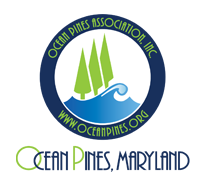 Financial Oversight
Cash & Short-Term Investments
Activity for Month of September
Overall Laddered Investment Rate of Return for September Approx. 2.5%
At September 30, 2019, the Association had approx. $15.1 million in cash
Approx. $7.3 million invested in CDAR’s fully FDIC insured
Approx. $7.8 million in Money Market (earning 2%) and other operating accounts fully insured
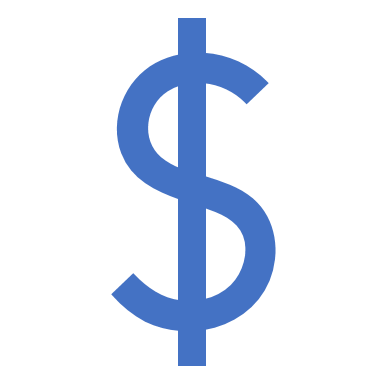 Reserves September 2019 ($Millions)
Reserves 4/30/20 Forecasted
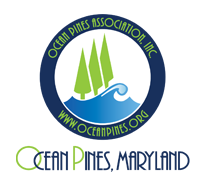 Public Comments
Capital Purchase Requests - None
CPI Violations31 Sundial Circle60 Nottingham Lane9 Dove Lane37 Driftwood Lane74 White Horse Drive
Unfinished BusinessSecond Reading - To amend Resolution F-03 – Larry PerroneSecond Reading - To amend Resolution M-02 – Frank Daly
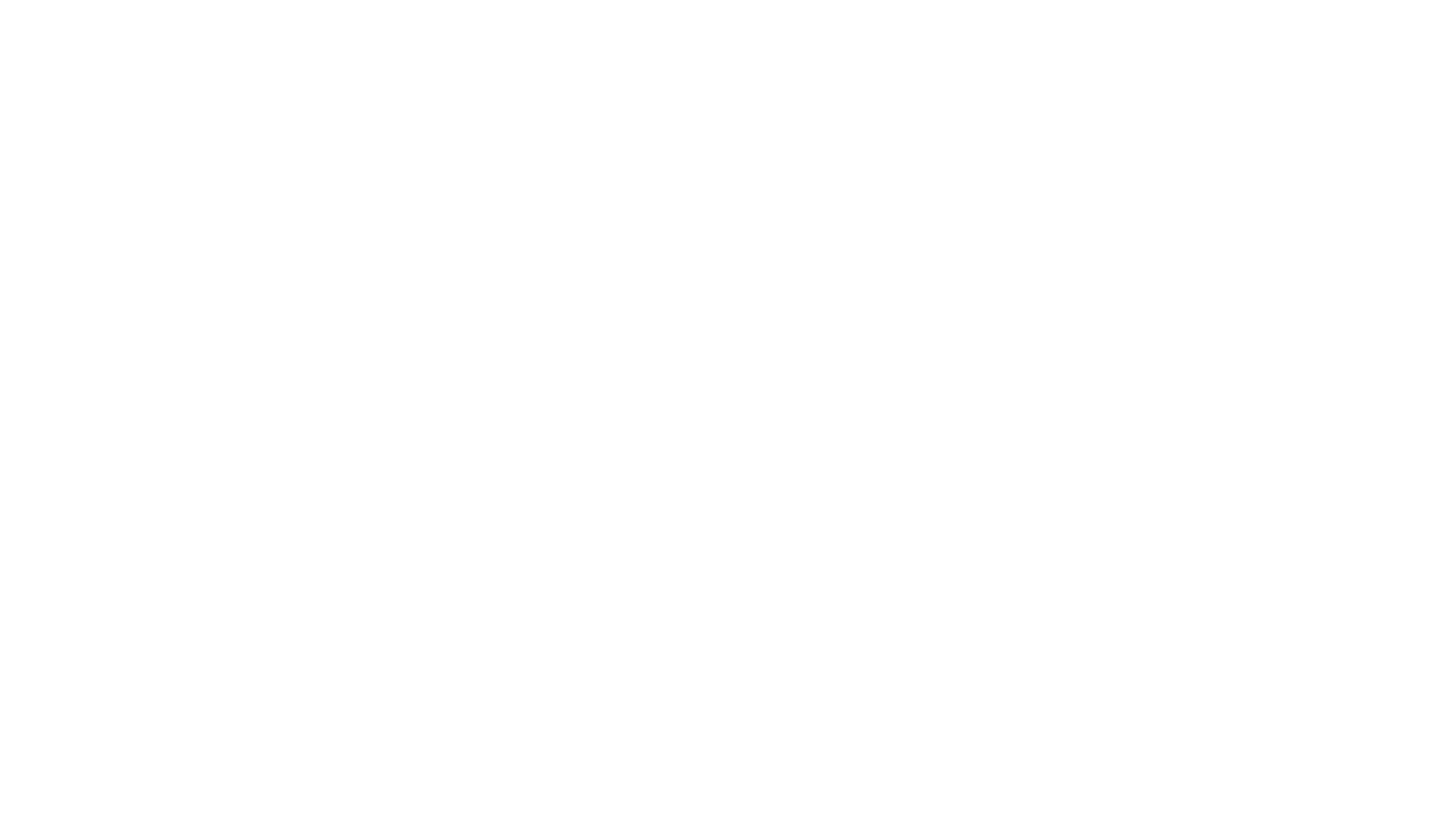 New Business

None
Appointments  Jeff Knepper – 1st Term –By-Laws & ResolutionsGary Miller – 2nd Term - Clubs
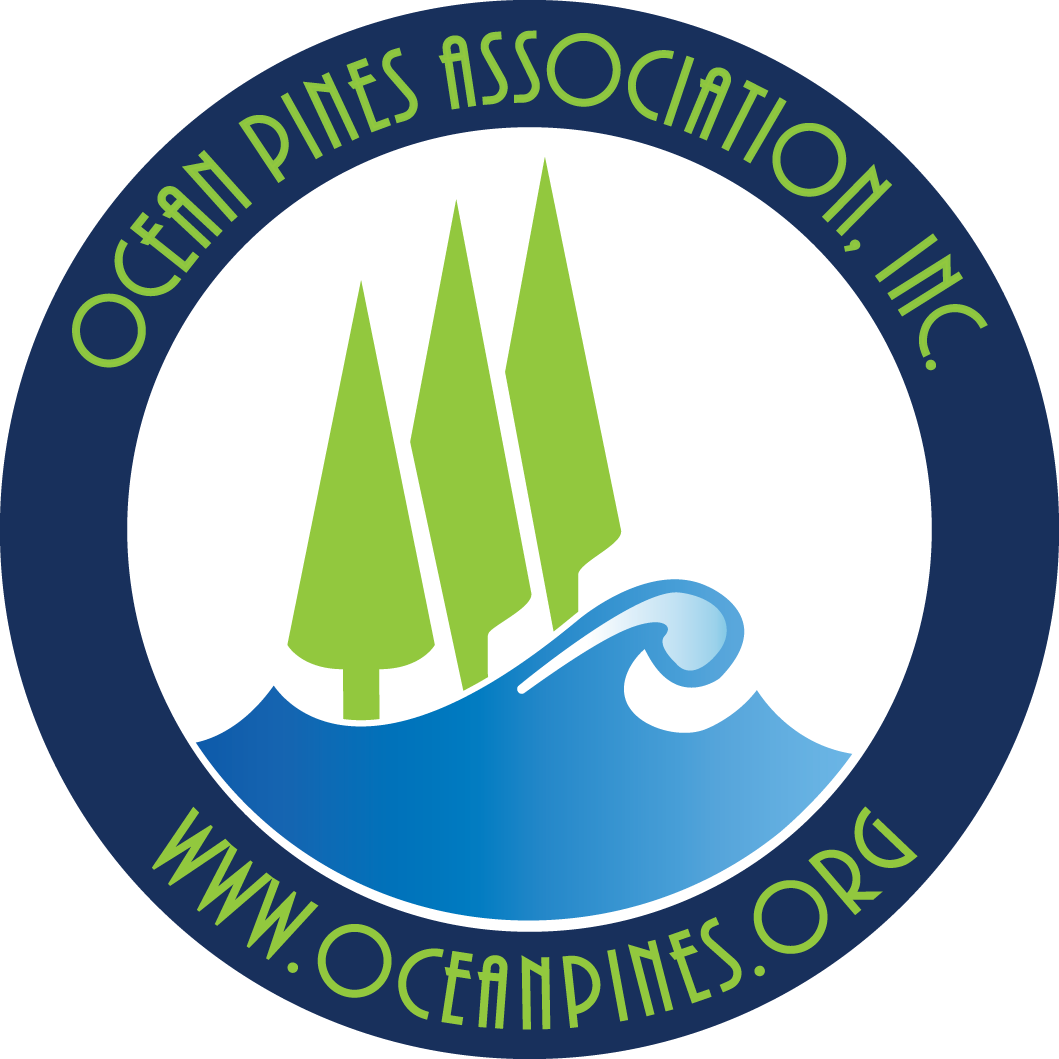 Adjournment